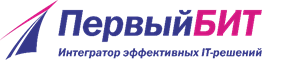 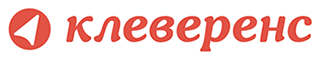 Первый БИТ и Клеверенс

Работали, работаем и будем работать!
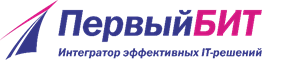 Более 20 лет на ИТ-рынке 
88 офисов в 58 городах 5 стран: России, Украины, Казахстана, ОАЭ и Канады
Крупнейшая региональная сеть 1С:Франчайзи
 Более 50 собственных отраслевых IT-решений для разных организаций
12 000 касс на обслуживании
4 000 Клиентов по ЕГАИС
Более 10 000 Клиентов на семинарах по ЕГАИС по России
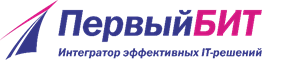 Программы 1С и других партнеров
Торговое оборудование для торговли и общепита
IT-оборудование для бизнеса
Сервисы: ИТС, ОФД, ЭЦП, ЭДО и многие другие
Услуги сертифицированных IT-специалистов
Линия консультаций 24/7
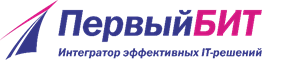 5000+ лицензий Клеверенс!
2010
2011
2012
2013
2015
2016
2017
2018
2014
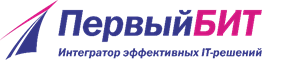 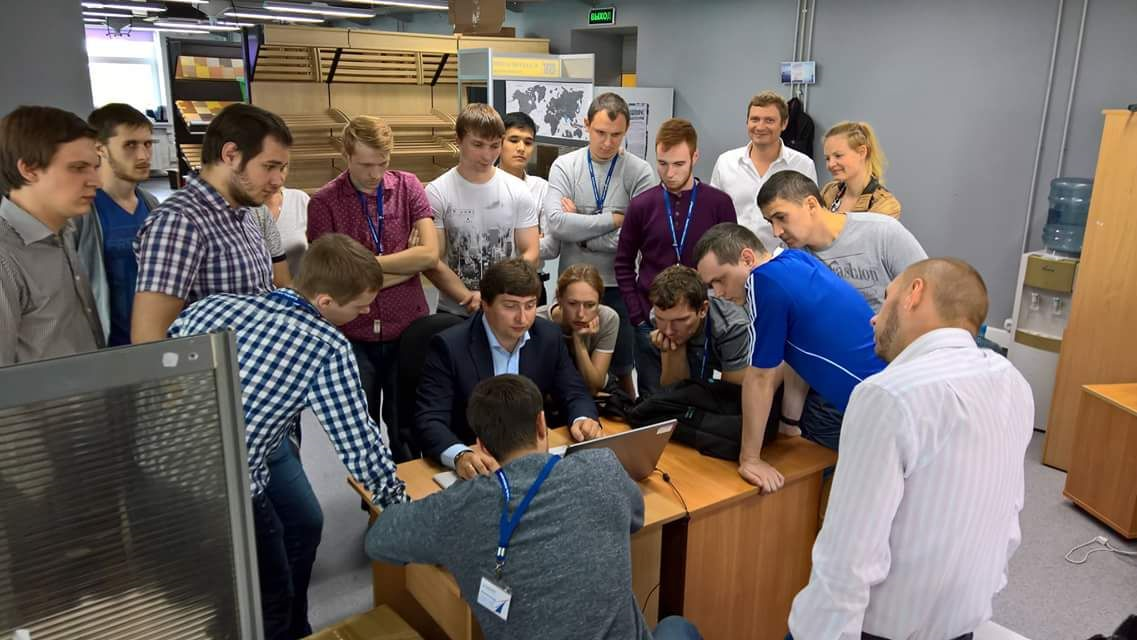 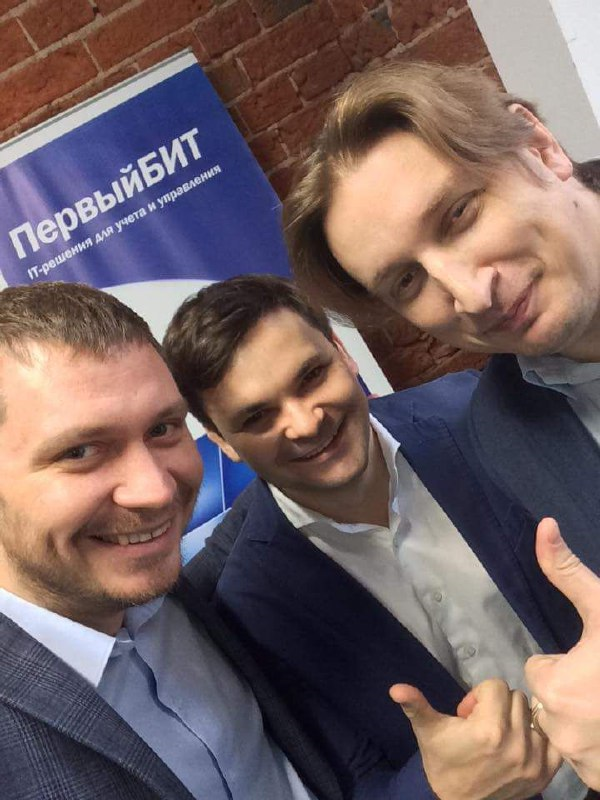 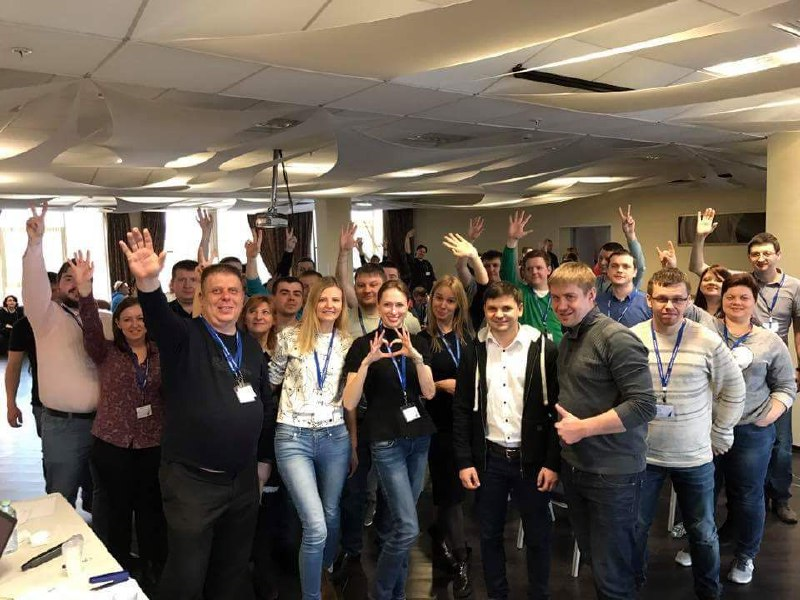 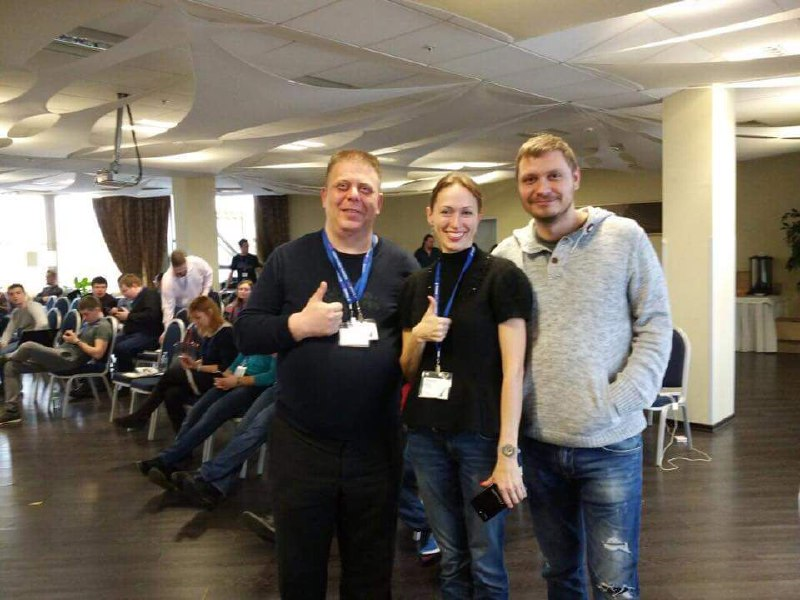 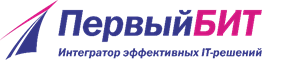 Всегда в тренде!
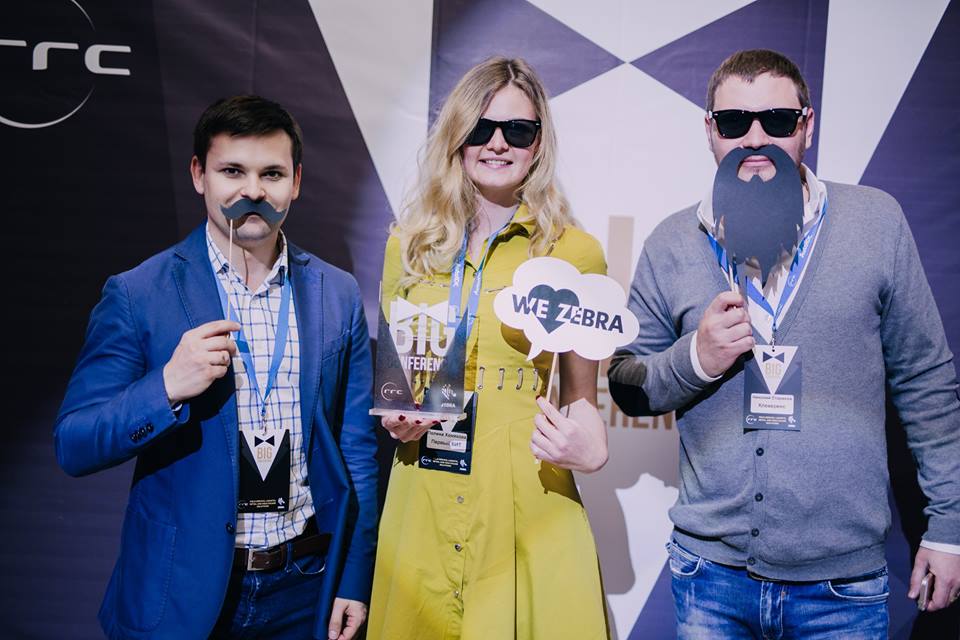 Воробей Маркет
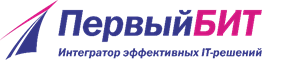 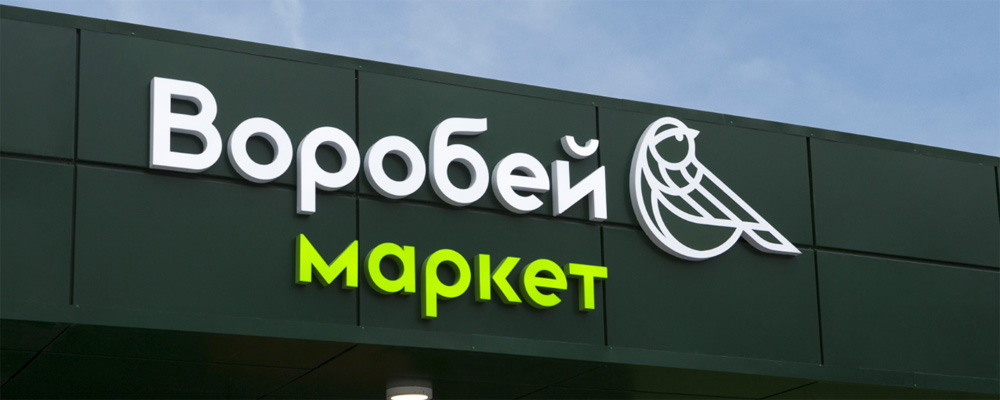 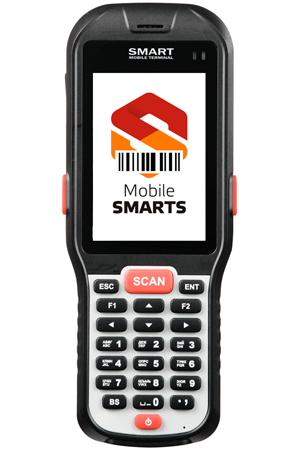 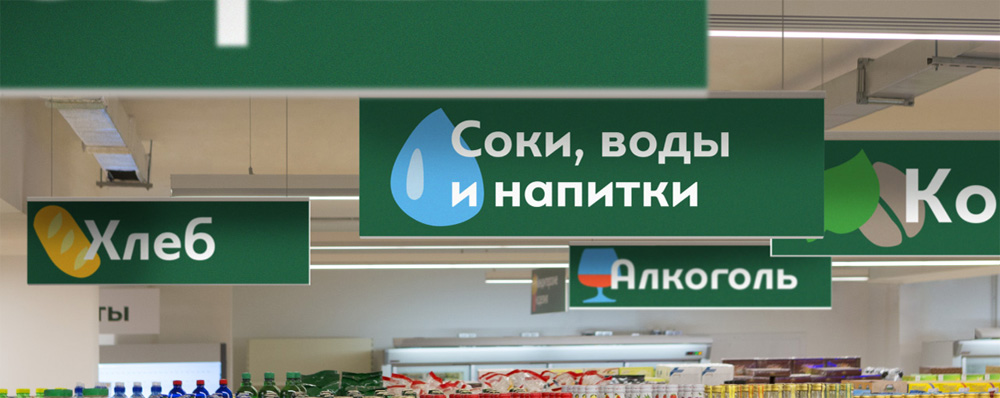 Yves Salomon
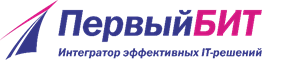 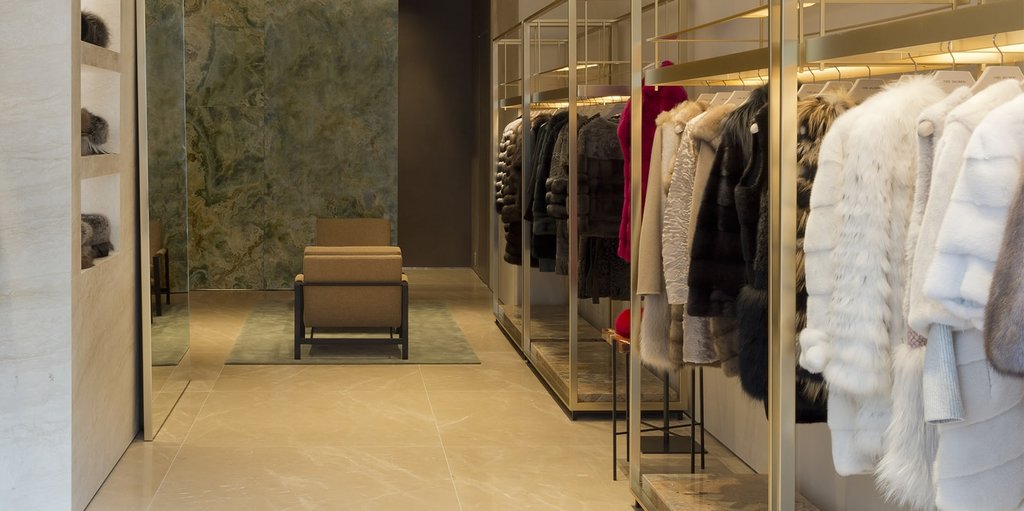 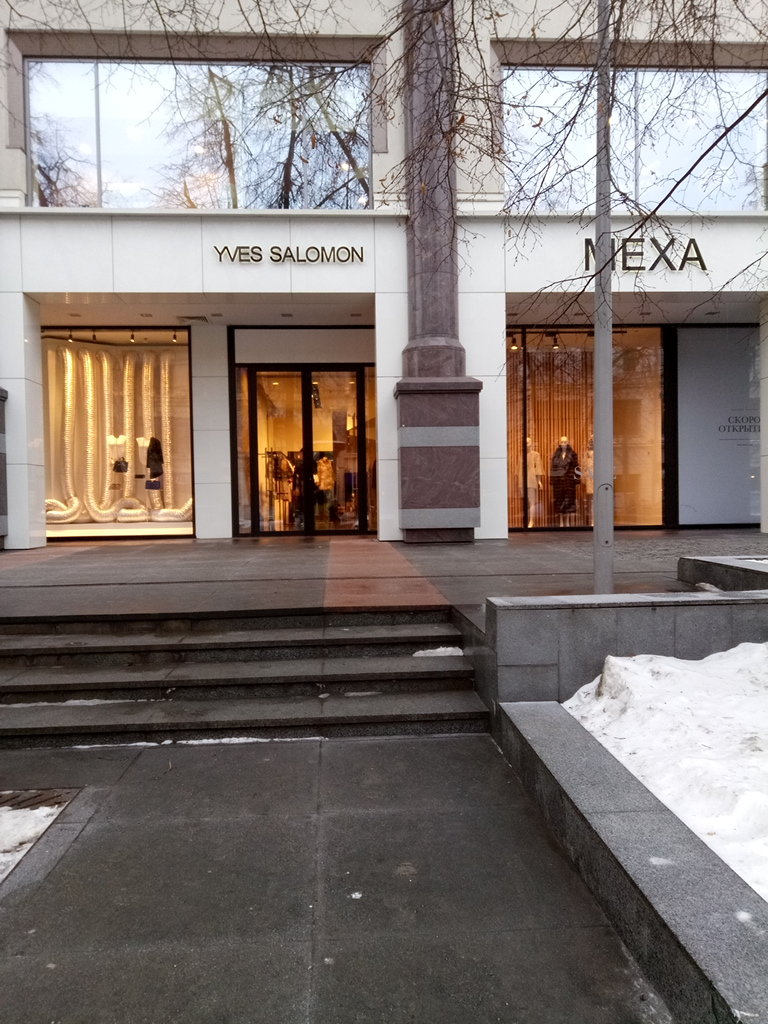 Yves Salomon
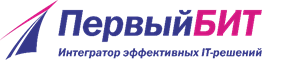 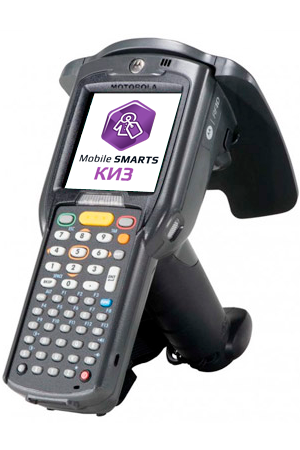 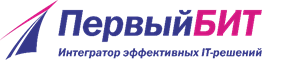 Спасибо за внимание!
Полина ХомяковаPvhomyakova@1cbit.ru8 (926) 936-85-80
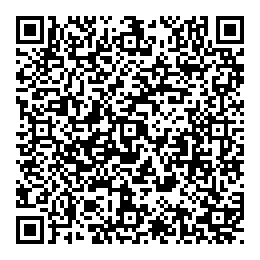 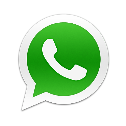 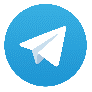